Tsioufis CP, Kasiakogias A, Tousoulis D
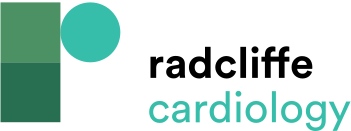 Table 2: Factors to be Considered in a Patient with Apparent Treatment Resistant Hypertension
Citation: European Cardiology Review 2016;11(1):12–7
https://doi.org/10.15420/ecr.2016:1:2
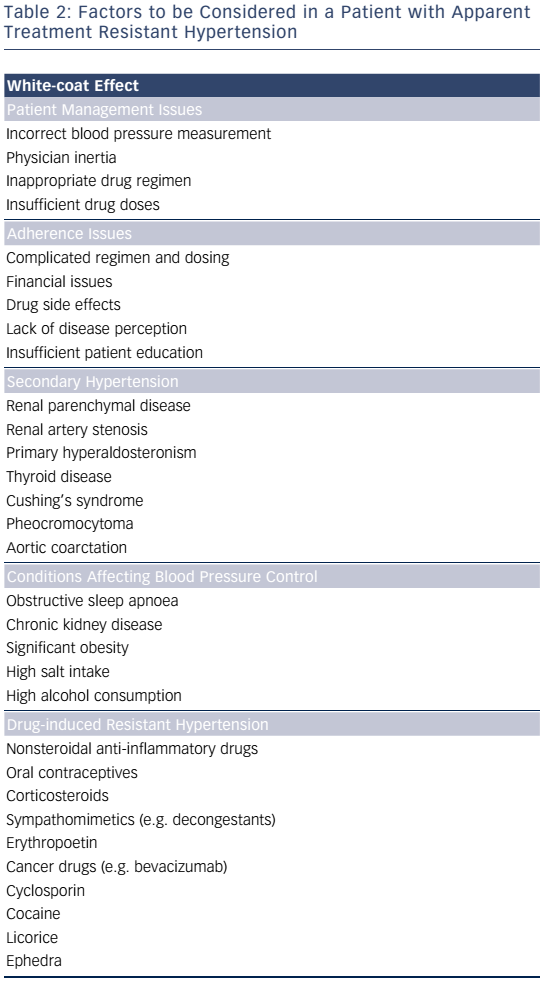